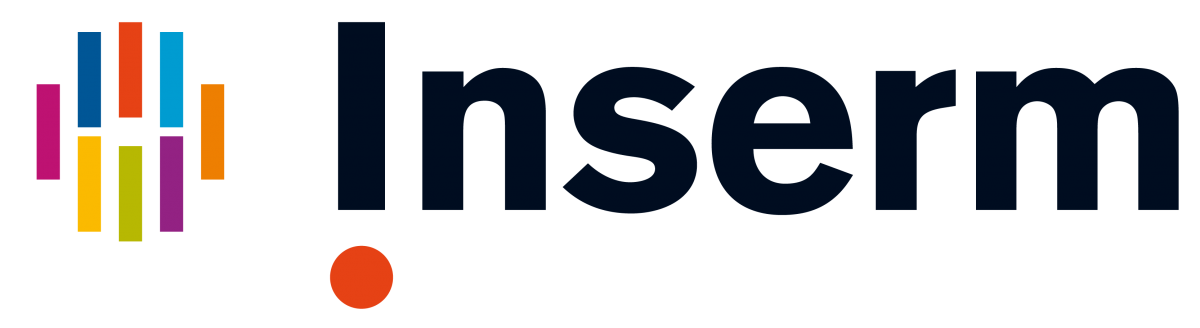 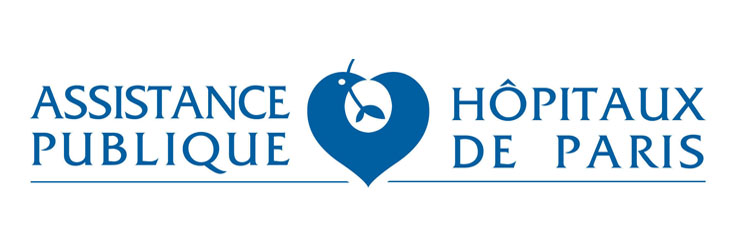 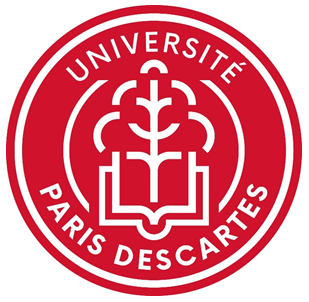 Should we perform an immediate coronary angiogram in all patients after cardiac arrest?
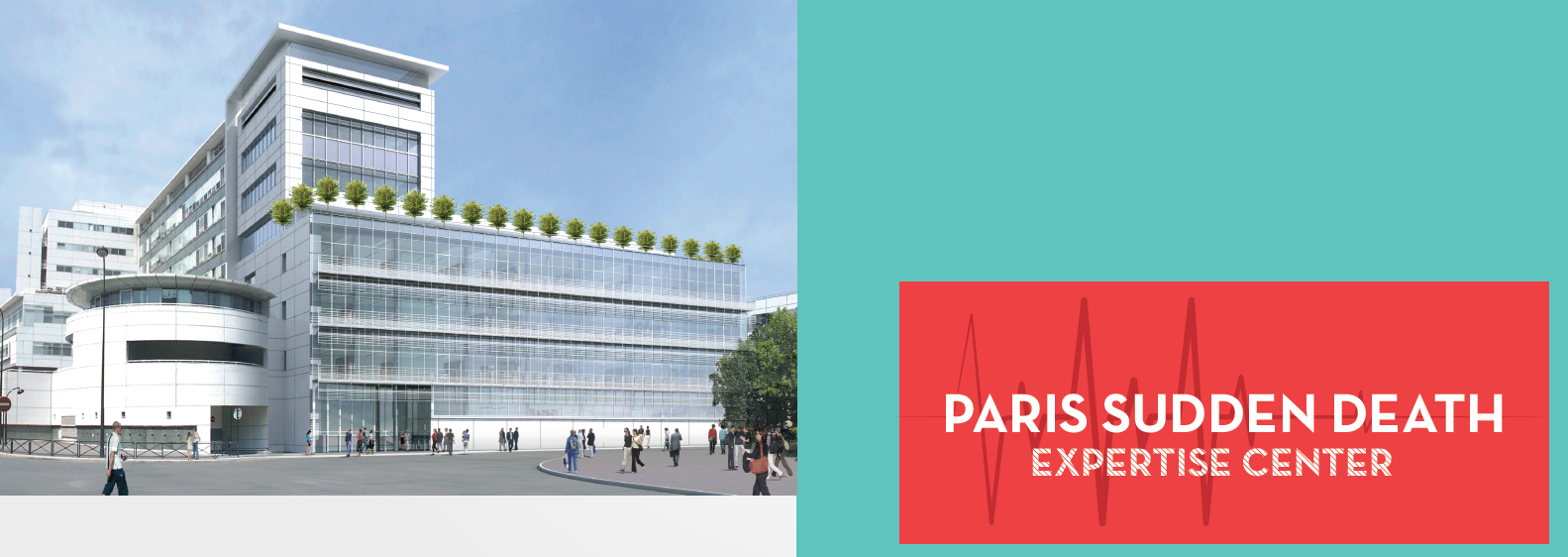 Wulfran Bougouin
Disclosure
None
INTRODUCTION
PROBLEMATIQUE
METHODES
RESULTATS
DISCUSSION
CONCLUSION
Introduction
INTRODUCTION
PROBLEMATIQUE
METHODES
RESULTATS
DISCUSSION
CONCLUSION
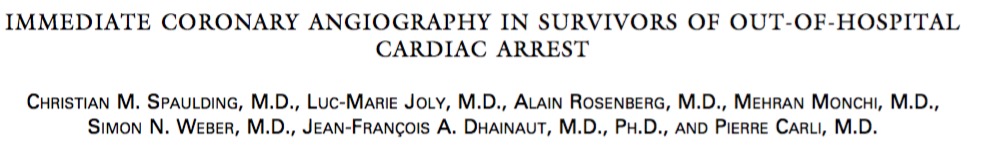 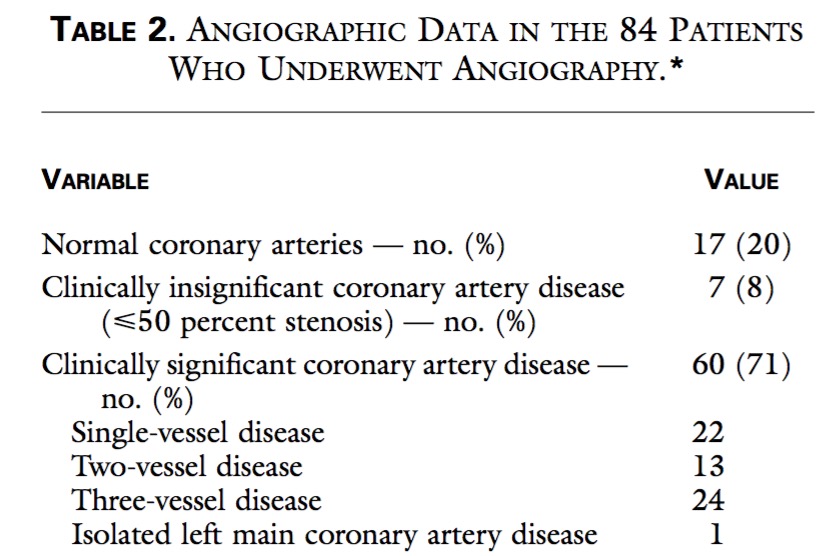 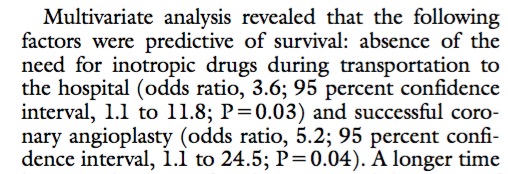 Spaulding et al, NEJM, 1997
INTRODUCTION
PROBLEMATIQUE
METHODES
RESULTATS
DISCUSSION
CONCLUSION
Predict coronary occlusion ?
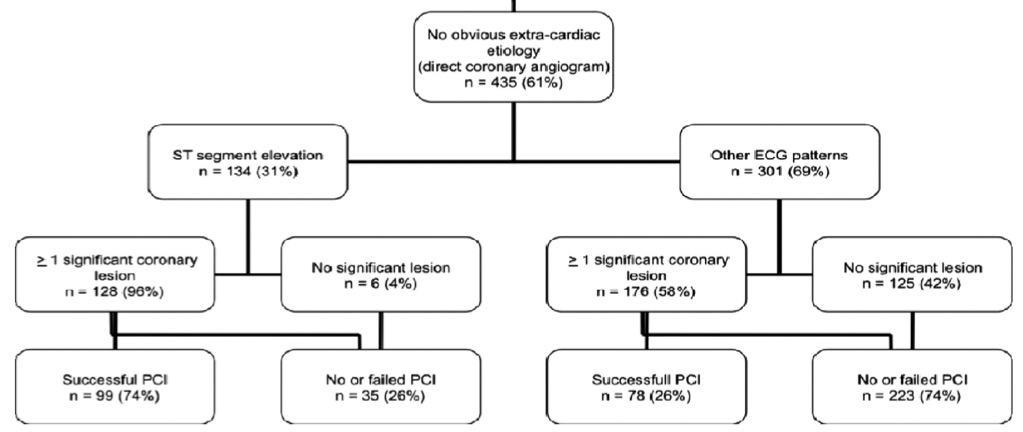 Dumas et al, Circ Cardiovasc Interv 2010
INTRODUCTION
PROBLEMATIQUE
METHODES
RESULTATS
DISCUSSION
CONCLUSION
Without ST elevation ?
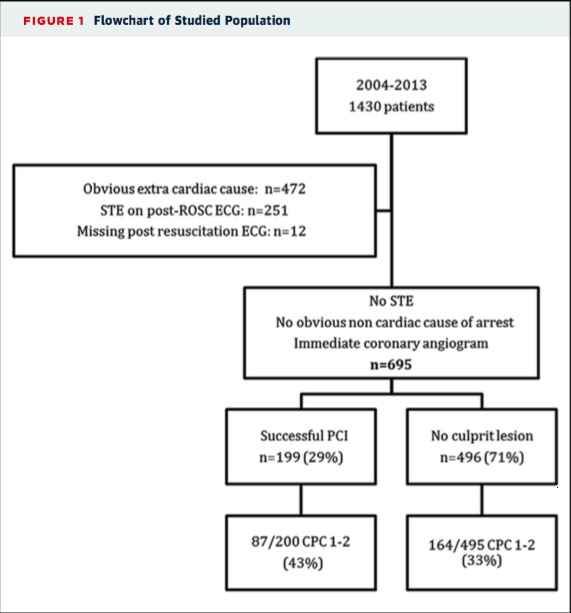 Dumas et al, JACC Cardiovasc Interv 2016
INTRODUCTION
PROBLEMATIQUE
METHODES
RESULTATS
DISCUSSION
CONCLUSION
Guidelines
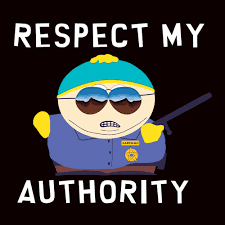 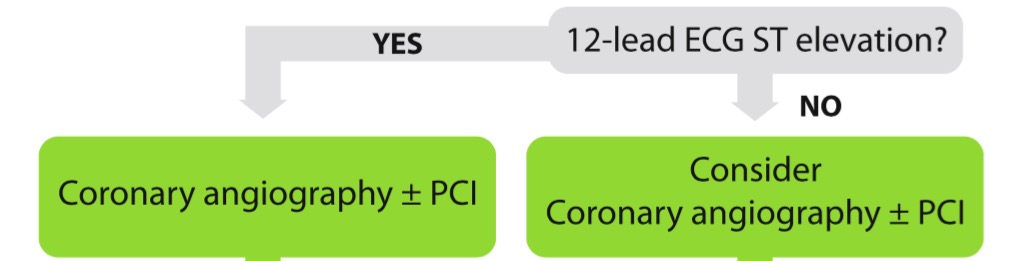 Nolan et al, Intensive Care Med 2015
INTRODUCTION
PROBLEMATIQUE
METHODES
RESULTATS
DISCUSSION
CONCLUSION
Coronary angiogram for all ?
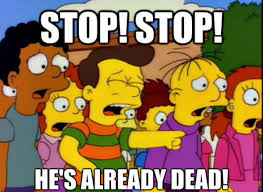 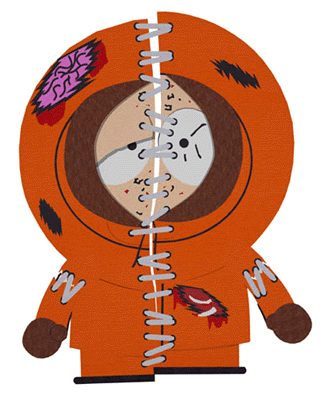 INTRODUCTION
QUESTION
METHODES
RESULTATS
DISCUSSION
CONCLUSION
Which patients will not benefit from coronary angiogram after cardiac arrest ?
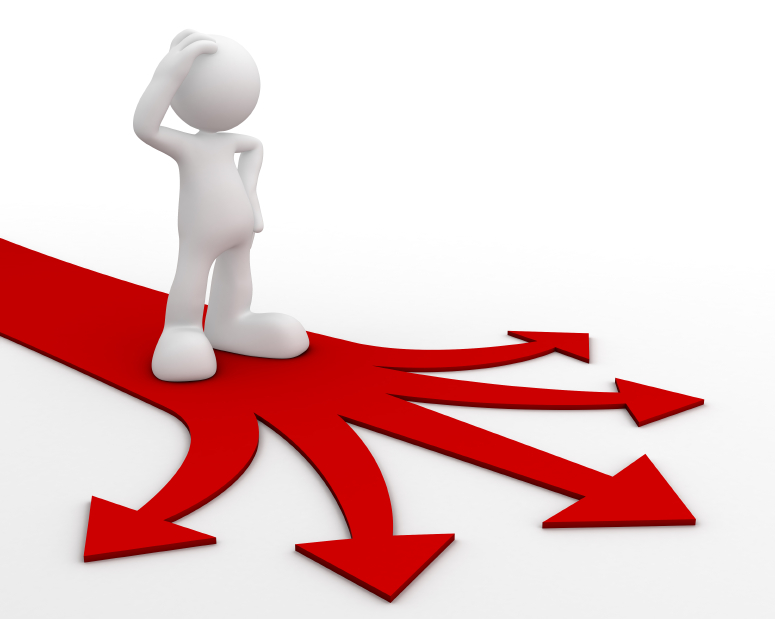 INTRODUCTION
PROBLEMATIQUE
METHODS
RESULTATS
DISCUSSION
CONCLUSION
Methods
INTRODUCTION
PROBLEMATIQUE
METHODS
RESULTATS
DISCUSSION
CONCLUSION
SDEC registry
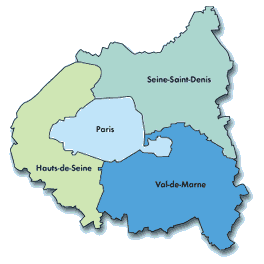 Since May 2011
OHCA > 18 y.o.
Paris and suburbs
Population :  6 828 583 (01/2018)
Bougouin et al, Intensive Care Med 2014
INTRODUCTION
PROBLEMATIQUE
METHODS
RESULTATS
DISCUSSION
CONCLUSION
Population
15/05/2011 to 15/05/2015

All OHCA admitted alive to hospital

Exclusion : obvious non-cardiac cause of OHCA
INTRODUCTION
PROBLEMATIQUE
METHODS
RESULTATS
DISCUSSION
CONCLUSION
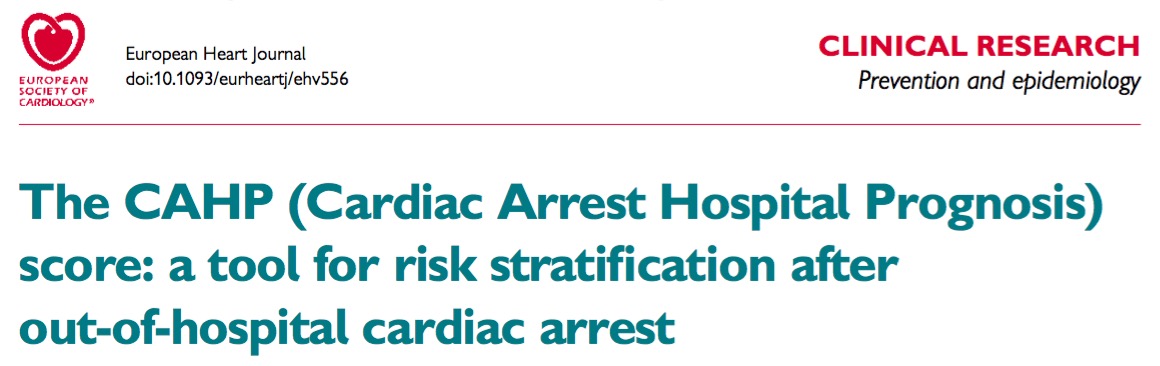 CAHP score
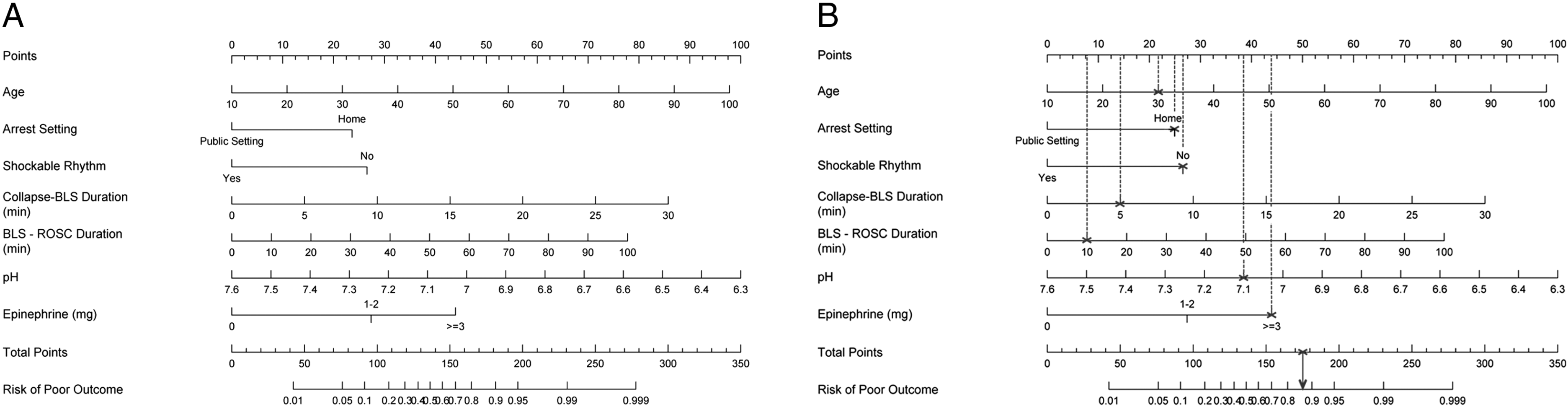 Maupain et al, Eur Heart J 2016
INTRODUCTION
PROBLEMATIQUE
METHODS
RESULTATS
DISCUSSION
CONCLUSION
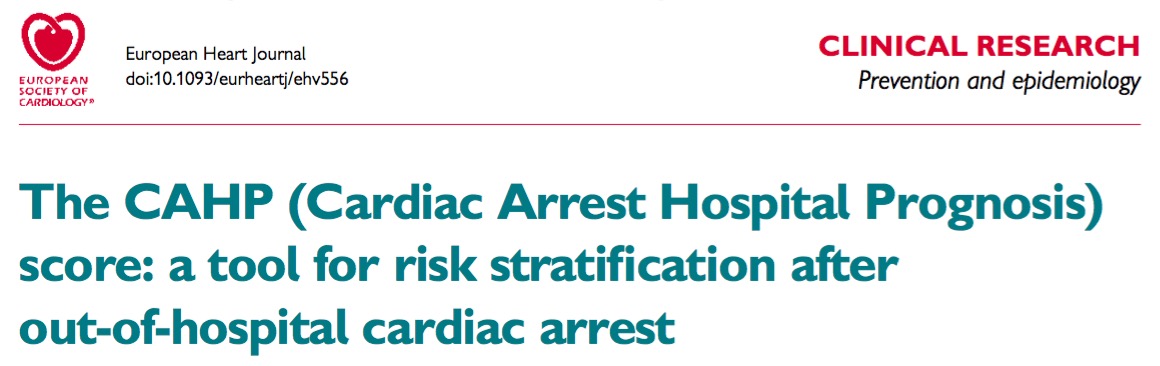 CAHP score
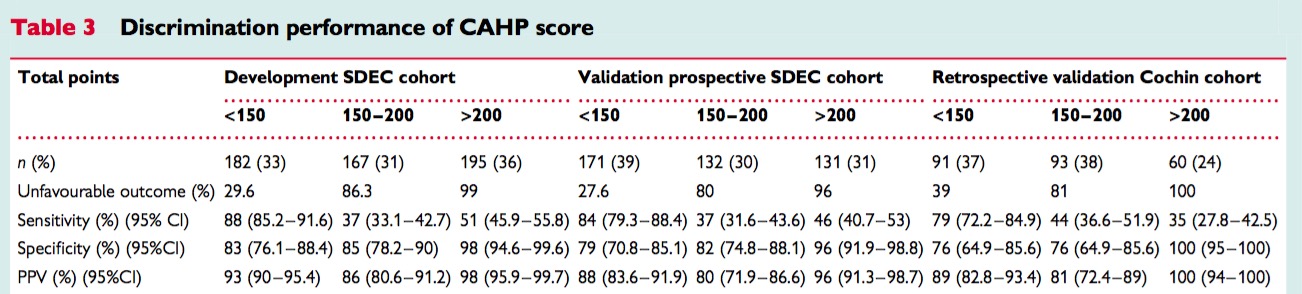 Maupain et al, Eur Heart J 2016
INTRODUCTION
PROBLEMATIQUE
METHODES
RESULTS
DISCUSSION
CONCLUSION
Results
INTRODUCTION
PROBLEMATIQUE
METHODES
RESULTS
DISCUSSION
CONCLUSION
1410 patients
274 CAHP > 200
(128 (47%) had CA)
667 CAHP < 150
(573 (86%) had CA)
469 CAHP 150-200
(311 (66%) had CA)
406 (61%) survived
7 (3%) survived
45 (10%) survived
37 (88%) CPC 1-2
5 (12%) CPC 3-4
368 (95%) CPC 1-2
20 (5%) CPC 3-4
6 (86%) CPC 1-2
1 (14%) CPC 3-4
18 missing
3 missing
INTRODUCTION
PROBLEMATIQUE
METHODES
RESULTS
DISCUSSION
CONCLUSION
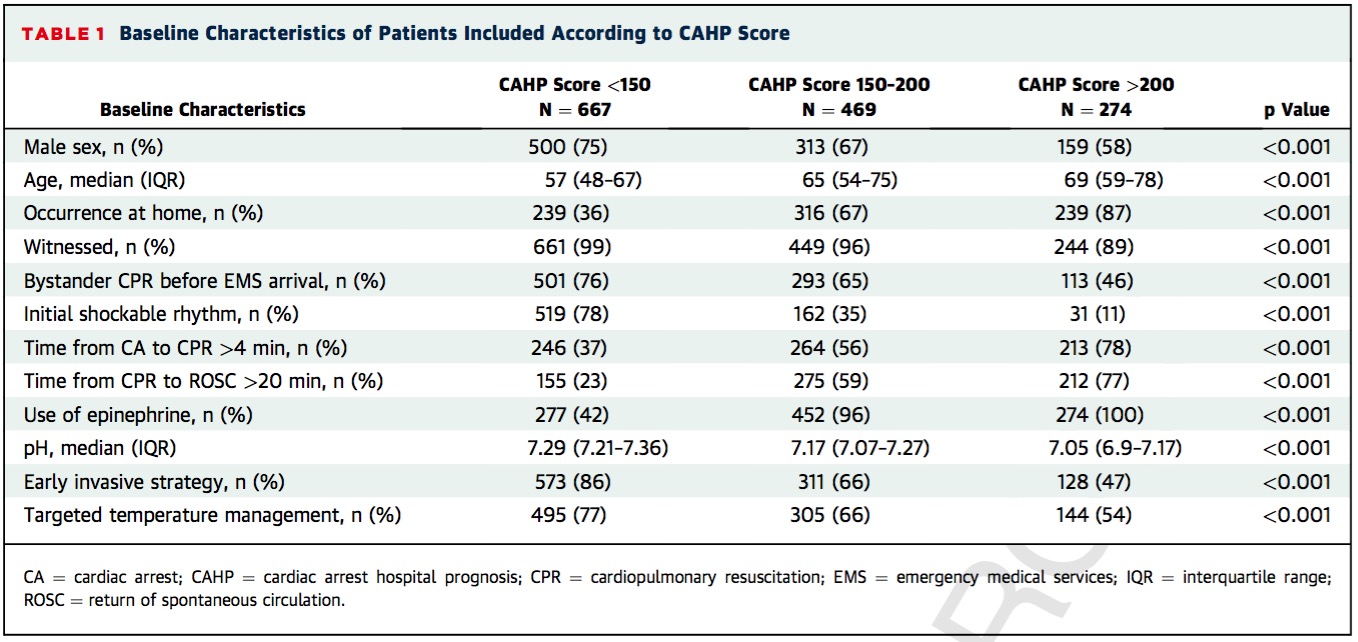 INTRODUCTION
PROBLEMATIQUE
METHODES
RESULTS
DISCUSSION
CONCLUSION
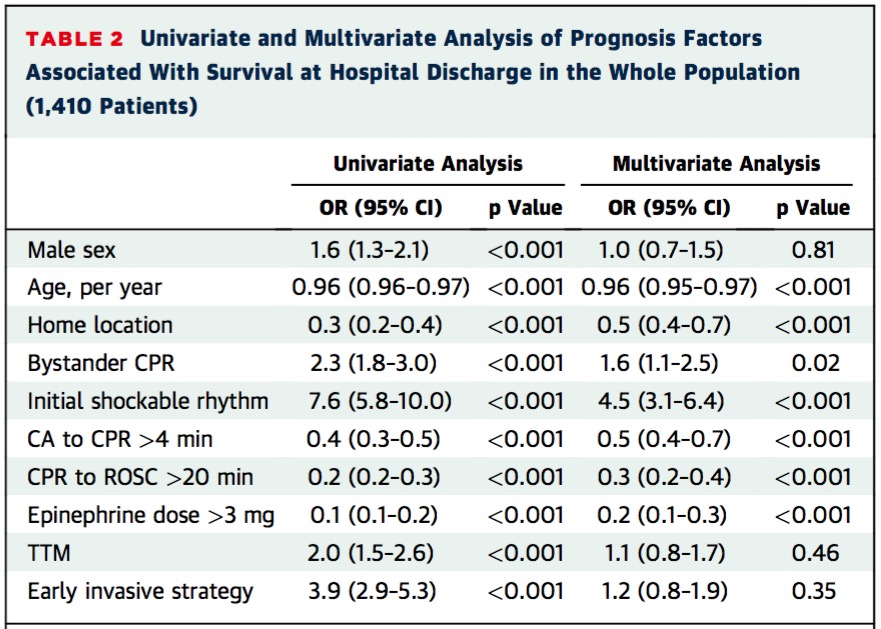 INTRODUCTION
PROBLEMATIQUE
METHODES
RESULTS
DISCUSSION
CONCLUSION
CA / Survival
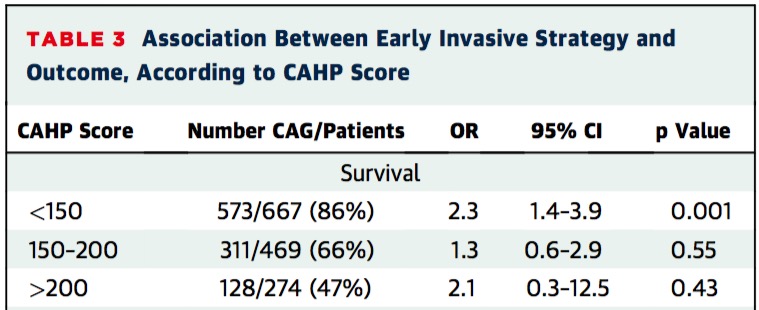 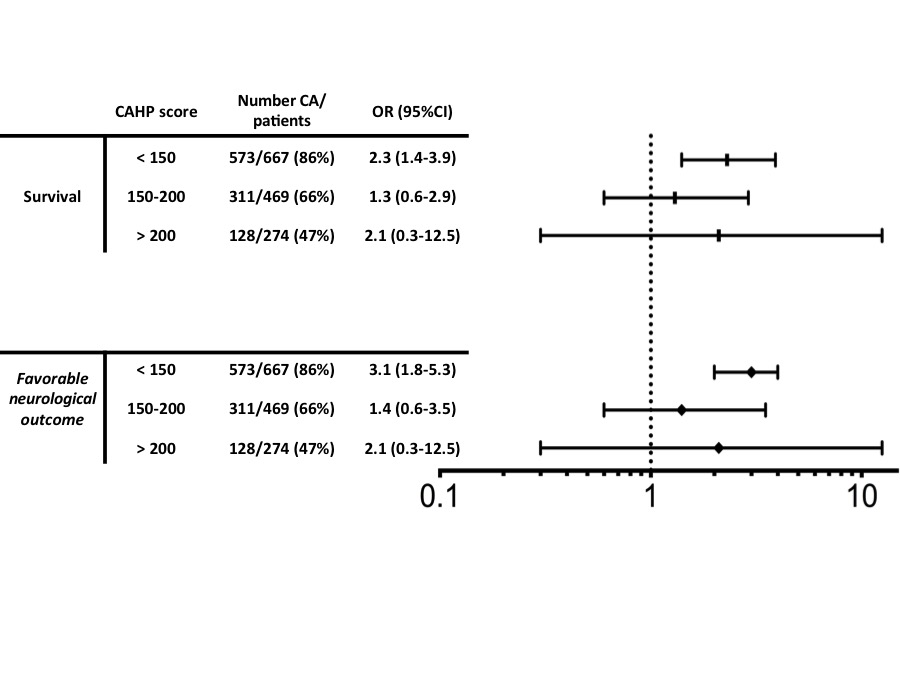 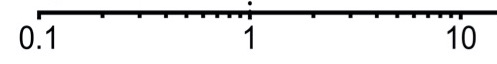 INTRODUCTION
PROBLEMATIQUE
METHODES
RESULTS
DISCUSSION
CONCLUSION
CA / CPC 1-2
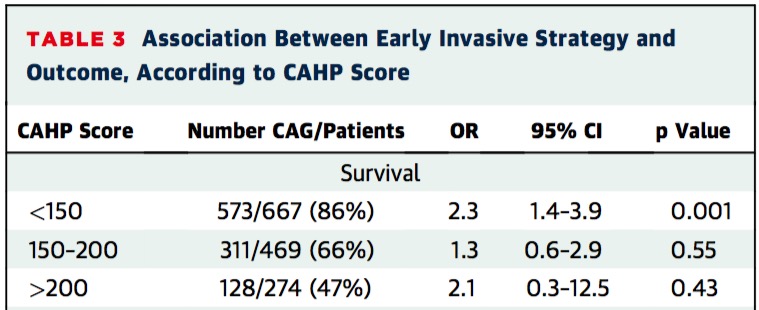 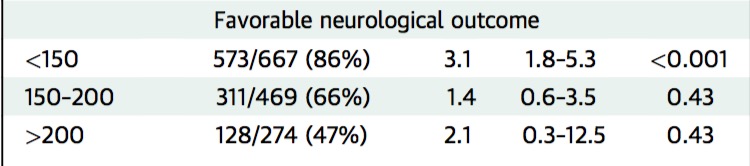 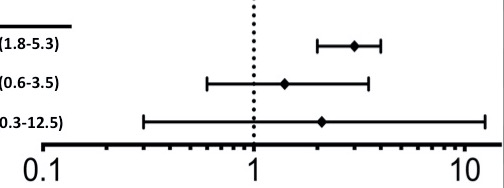 INTRODUCTION
PROBLEMATIQUE
METHODES
RESULTS
DISCUSSION
CONCLUSION
Patients without ST elevation
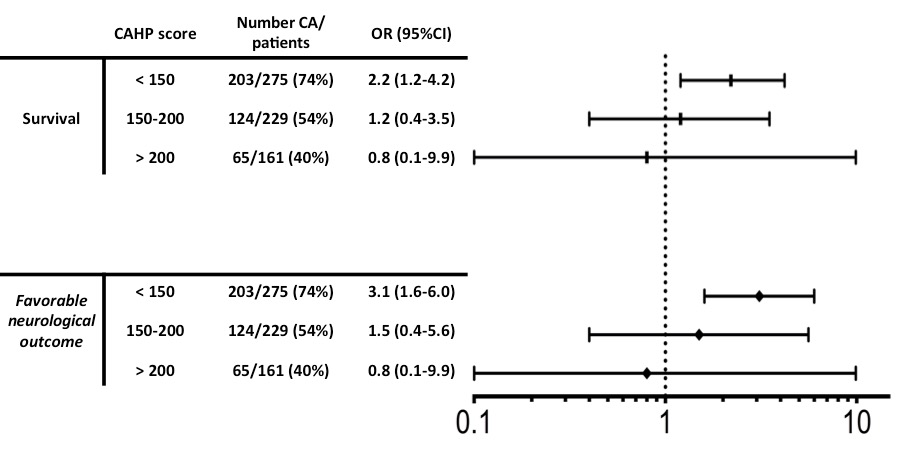 INTRODUCTION
PROBLEMATIQUE
METHODES
RESULTATS
DISCUSSION
CONCLUSION
Discussion
INTRODUCTION
PROBLEMATIQUE
METHODES
RESULTATS
DISCUSSION
CONCLUSION
Main Results
Association between CA and survival only for CAHP < 150

Among CAHP > 200, 47% of patients had CA

Use of CAHP score for stratification ?
INTRODUCTION
PROBLEMATIQUE
METHODES
RESULTATS
DISCUSSION
CONCLUSION
So CA for all OHCA ?
Etape 0
Impossible…
INTRODUCTION
PROBLEMATIQUE
METHODES
RESULTATS
DISCUSSION
CONCLUSION
So CA for all OHCA ?
Etape 0
Impossible…
Etape 1
CA for all !
INTRODUCTION
PROBLEMATIQUE
METHODES
RESULTATS
DISCUSSION
CONCLUSION
So CA for all OHCA ?
Etape 0
Impossible…
Etape 1
CA for all !
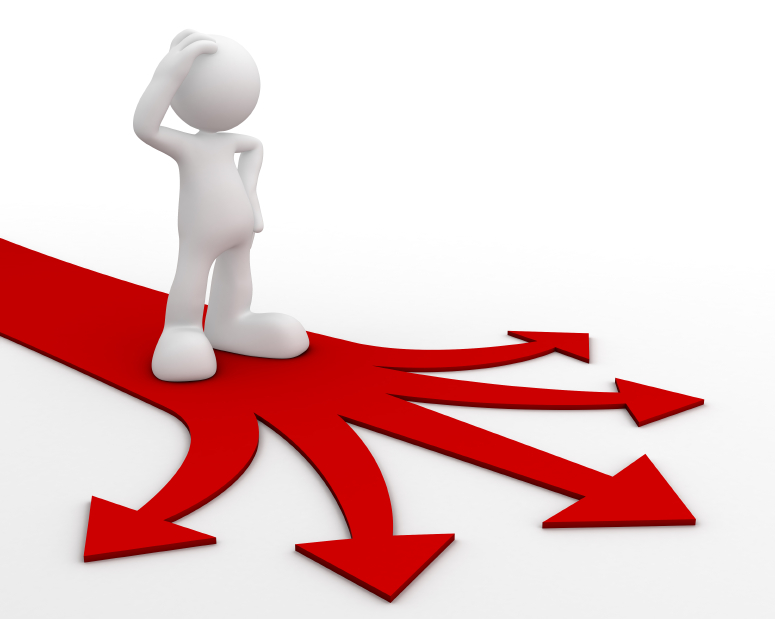 INTRODUCTION
PROBLEMATIQUE
METHODES
RESULTATS
DISCUSSION
CONCLUSION
So CA for all OHCA ?
Etape 0
Impossible…
Etape 1
CA for all !
Etape 2 : only if culprit lesion
CA interest
Risk of culprit lesion
(STE, troponin…)
INTRODUCTION
PROBLEMATIQUE
METHODES
RESULTATS
DISCUSSION
CONCLUSION
So CA for all OHCA ?
Presumed prognosis
Risk of culprit lesion
INTRODUCTION
PROBLEMATIQUE
METHODES
RESULTATS
DISCUSSION
CONCLUSION
So CA for all OHCA ?
Presumed prognosis
Risk of culprit lesion
INTRODUCTION
PROBLEMATIQUE
METHODES
RESULTATS
DISCUSSION
CONCLUSION
So CA for all OHCA ?
Presumed prognosis
Risk of culprit lesion
INTRODUCTION
PROBLEMATIQUE
METHODES
RESULTATS
DISCUSSION
CONCLUSION
So CA for all OHCA ?
Presumed prognosis
Risk of culprit lesion
INTRODUCTION
PROBLEMATIQUE
METHODES
RESULTATS
DISCUSSION
CONCLUSION
Take-Home Messages
CA for all: probably not !

Consider risk of culprit lesion, and presumed prognosis

Useful for future RCT ?